11 февраля В 1847 г. на свет появился гениальный американский изобретатель Томас Эдисон. Изобретениями Эдисона стали лампа накаливания, электросчетчик, цоколь и патрон, рекордер, мегафон и фонограф.
Он  разработал систему освещения , поворотный выключатель, усовершенствовал телефон Белла. Эдисон придумал щелочной аккумулятор, железнодорожный тормоз, аппарат, записывающий телефонные разговоры, и усовершенствовал кинематографическую камеру. Поистине, это один из самых талантливых людей планеты.
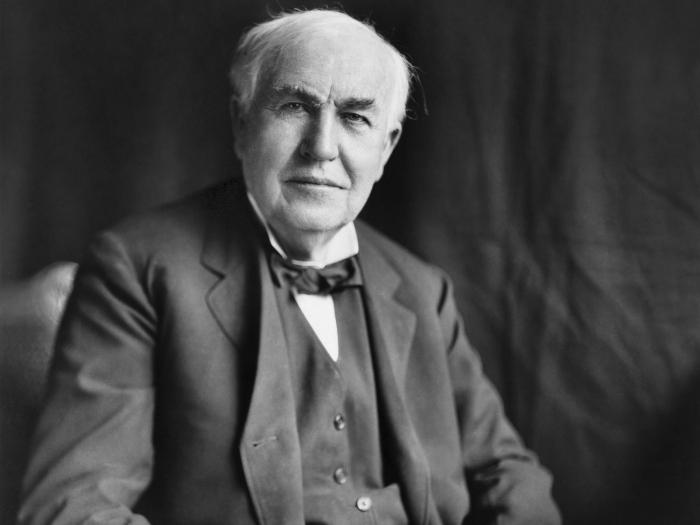 "Ради бога, не бойтесь говорить глупости! Лучше 99 раз сказать ерунду, чтобы один раз  выскочило что–нибудь дельное!"
Австрийский физик П.Эренфест, выступая перед молодыми исследователями
«Зарядка для мозга»
11.02.2016        7а класс
2
        7
               11  
                         16
                                  20
По подсчетам Паскаля атмосфера Земли весит столько же, сколько весил бы медный шар диаметром 10км - пять квадриллионов 
( 5000000000000000 ) тонн!
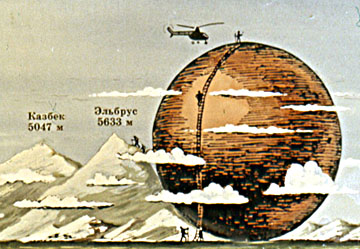 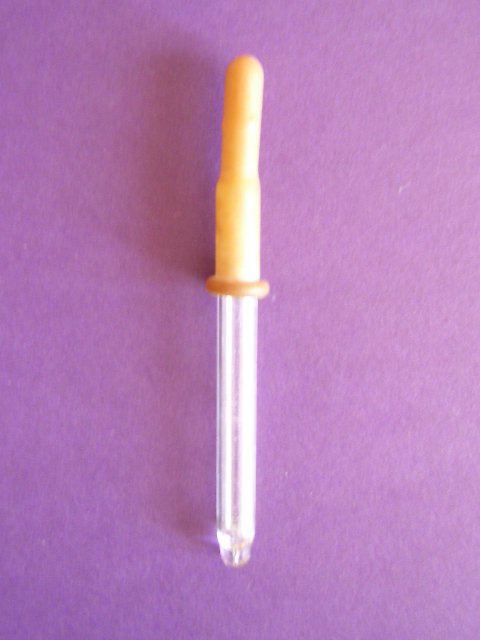 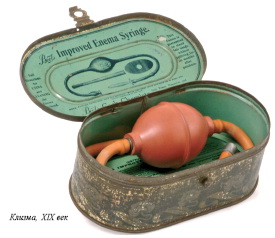 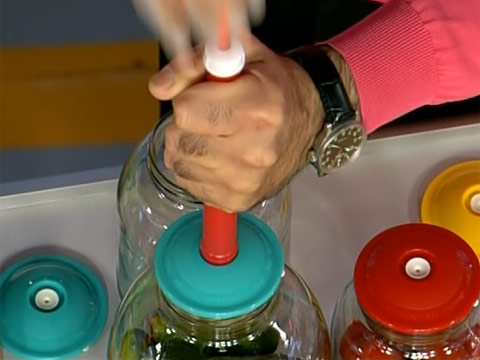 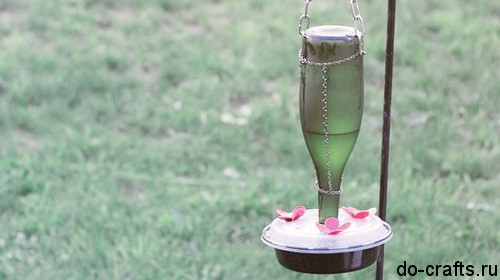 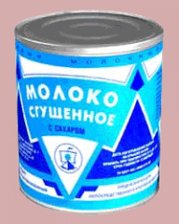 Эксперимент
Измерение атмосферного давления
1646 г. Опыт ПаскаляВода не выливается при высоте столба около 10 метров
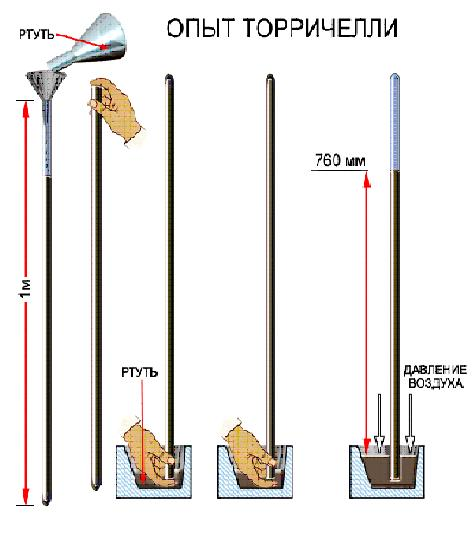 ЭванджелистаТорричелли1608 -1674Опыт с ртутьюв 1648 году
Единица атмосферного давления 
 1 мм рт.ст.
Связь единиц давления
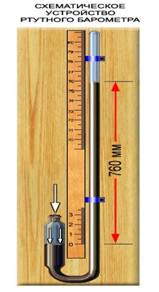 ртутный
барометр
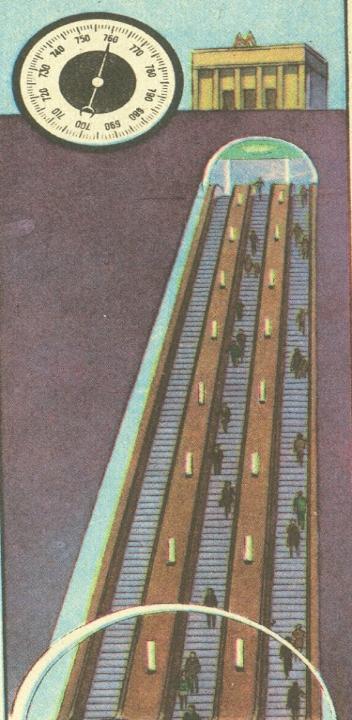 ИЗМЕНЕНИЕ ВЫСОТЫ
НА КАЖДЫЕ
12 М
ВЕДЕТ К
ИЗМЕНЕНИЮ
ДАВЛЕНИЯ
НА 1 ММ  РТ.СТ.
Барометр – анероид «анерос»-безжидкостный(греч.) изобретен в 1844 г. Л.Види
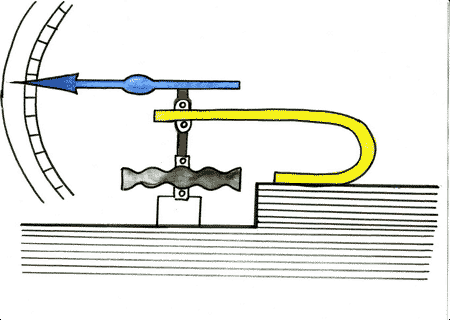 Альтиметр –                                       высотомер    Барограф длязаписи измерений
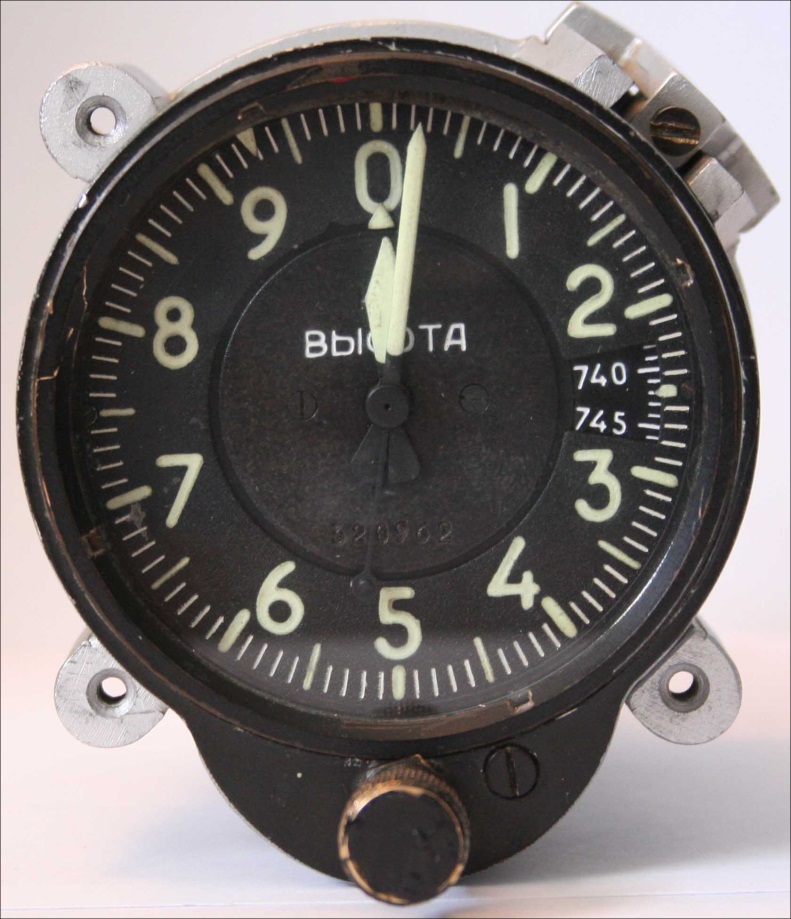 Презентация мини-проектов
1. Изготовление барометра-анероида
2. Живые барометры
Домашнее  задание
§ 47,48